Our Life Magazine
Designed & Presented by:
 
Jessica Bain, Kenny Berrouet, Hsin Yu Chao, 
Kevin Caffrey, Tyler Chiapperino
About “Our Life” Magazine
Inspire young African Americans to achieve high levels of success 
African American success doesn’t have to be from just athletes & entertainers 
Subscribers across US
Mainly East and West coast
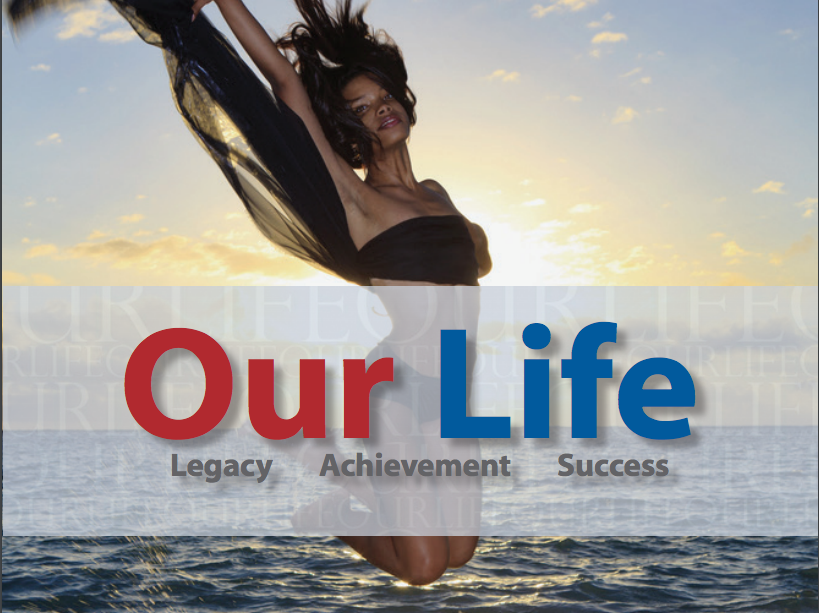 Unorganization of customer data and info
High turnover of customers
Poor feedback 
Long response time
Problems with “Our Life” magazine
Our Database’s Solutions
Improve organization of customer information 
Enhance customer feedback experience
Increase business efficiency
Improve customer communication
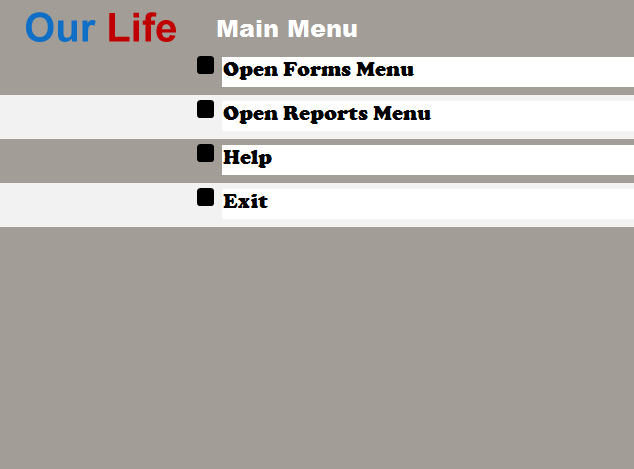 Forms
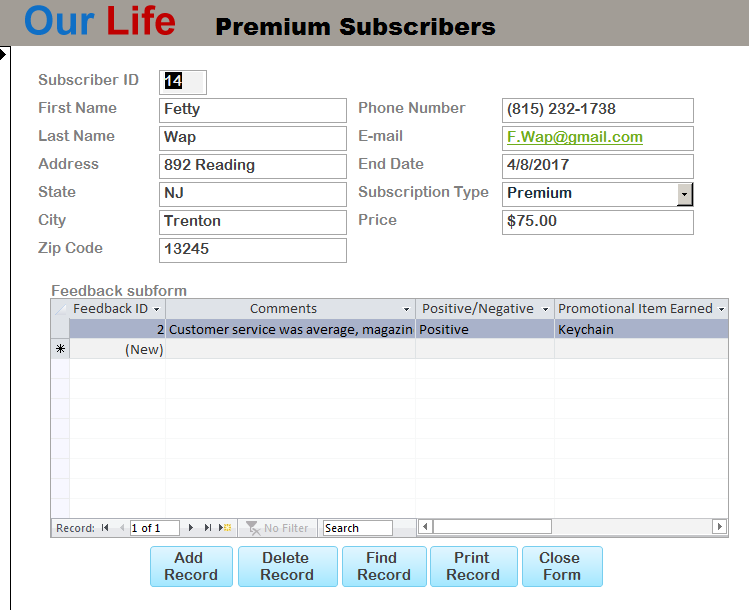 Feedback Subform
Premium Subscribers
Standard Subscribers
Subscribers
Switchboard
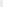 Reports
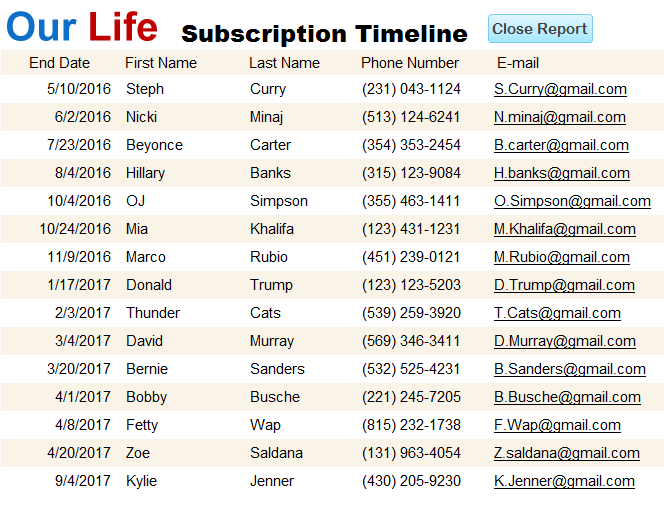 Demographic Experience
 No Promotional Item Received
Subscriber Feedback
Subscribers by State
Subscription Timeline
Query
Demographic experience
No Promotional Item Received 
Premium Subscribers
Standard Subscribers
Subscriber Feedback
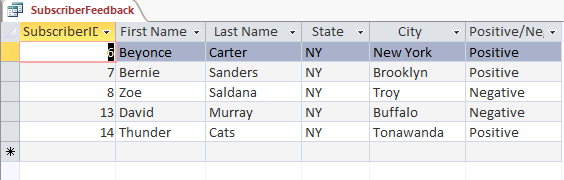 Example
ANY QUESTIONS?
THANK YOU!